Презентация творческого проекта «Путешествие в мир театра»(развитие речи через театрализованную деятельность)
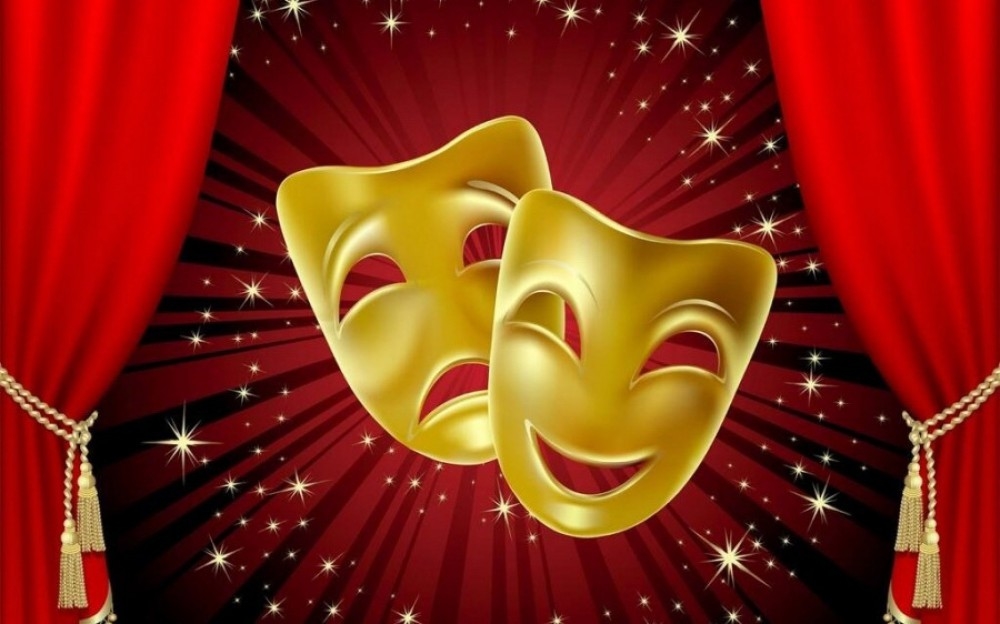 Подготовила воспитатель 
Можнова Наталья Викторовна
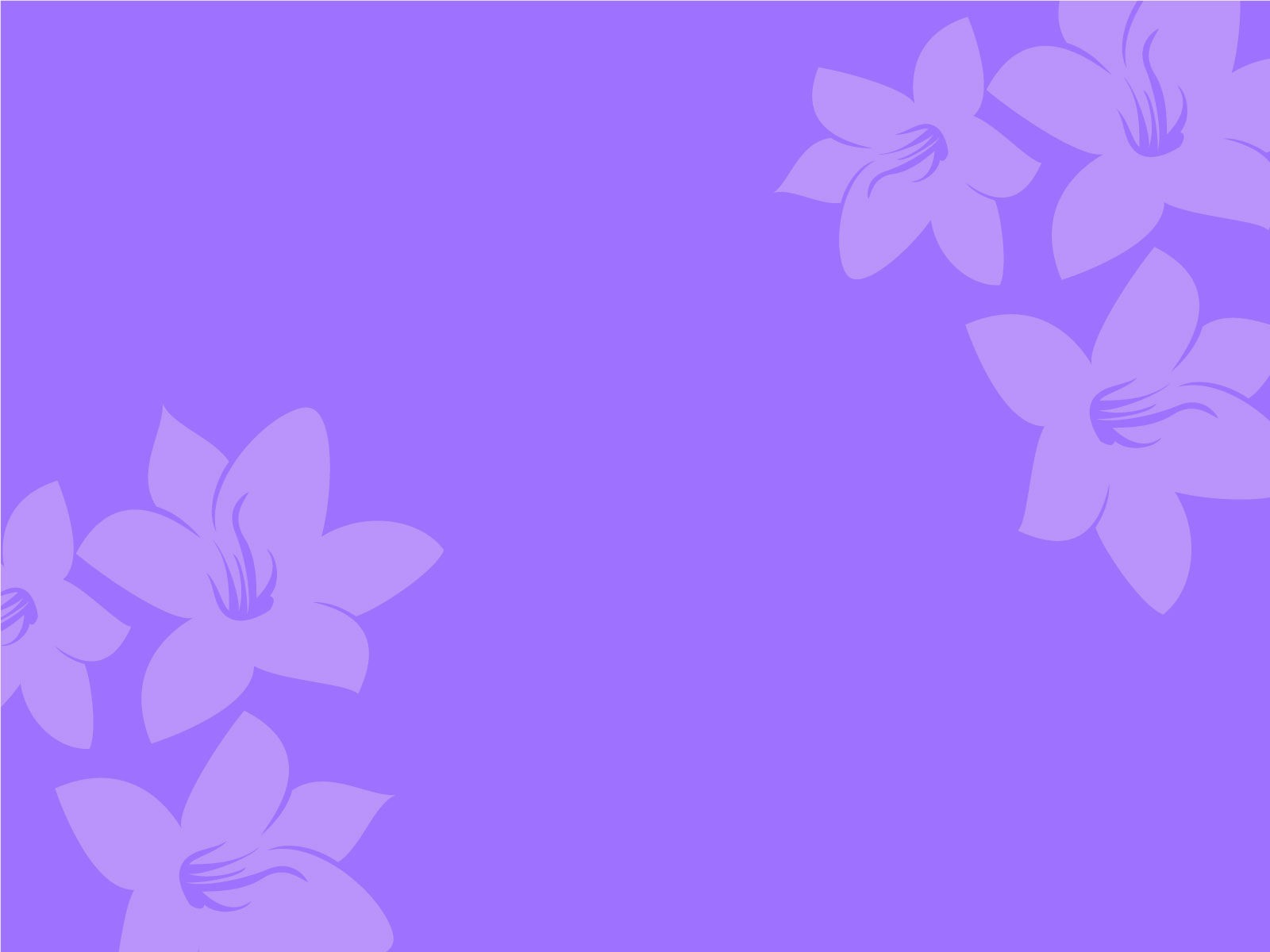 Актуальность проекта
В современном обществе инновационных цифровых технологий игровую деятельность детей все чаще заменяет компьютер и телевидение. В связи с тем, что эта тенденция увеличивается с каждым годом, в последнее время наблюдается увеличение детей с нарушением связной речи. 
      Одно из важных приобретений ребенка при обучении в дошкольном образовательном учреждении является овладение родным языком, поскольку именно дошкольный возраст сензитивен для усвоения речи. В связи с этим, в процессе современного дошкольного образования речевое развитие детей рассматривается как общая основа воспитания и обучения.
       Как известно, игра – это ведущий вид деятельности дошкольника. 
Театральные игры имеют влияние не только на воспитательное значение в формировании личности, но и являются важным фактором, стимулирующим развитие связной речи, ее выразительности. В театрализованной деятельности ребенок выражает свои эмоции, чувства, желания и взгляды. Раскрываясь в игре, ребенок способен выступать даже перед большой аудиторией, не стесняясь присутствия слушателей.
     При рассмотрении актуальности данного вопроса было решено реализовать проект «Путешествие в мир театра»  с  использованием театрализованных игр для повышения уровня речевого развития дошкольников.
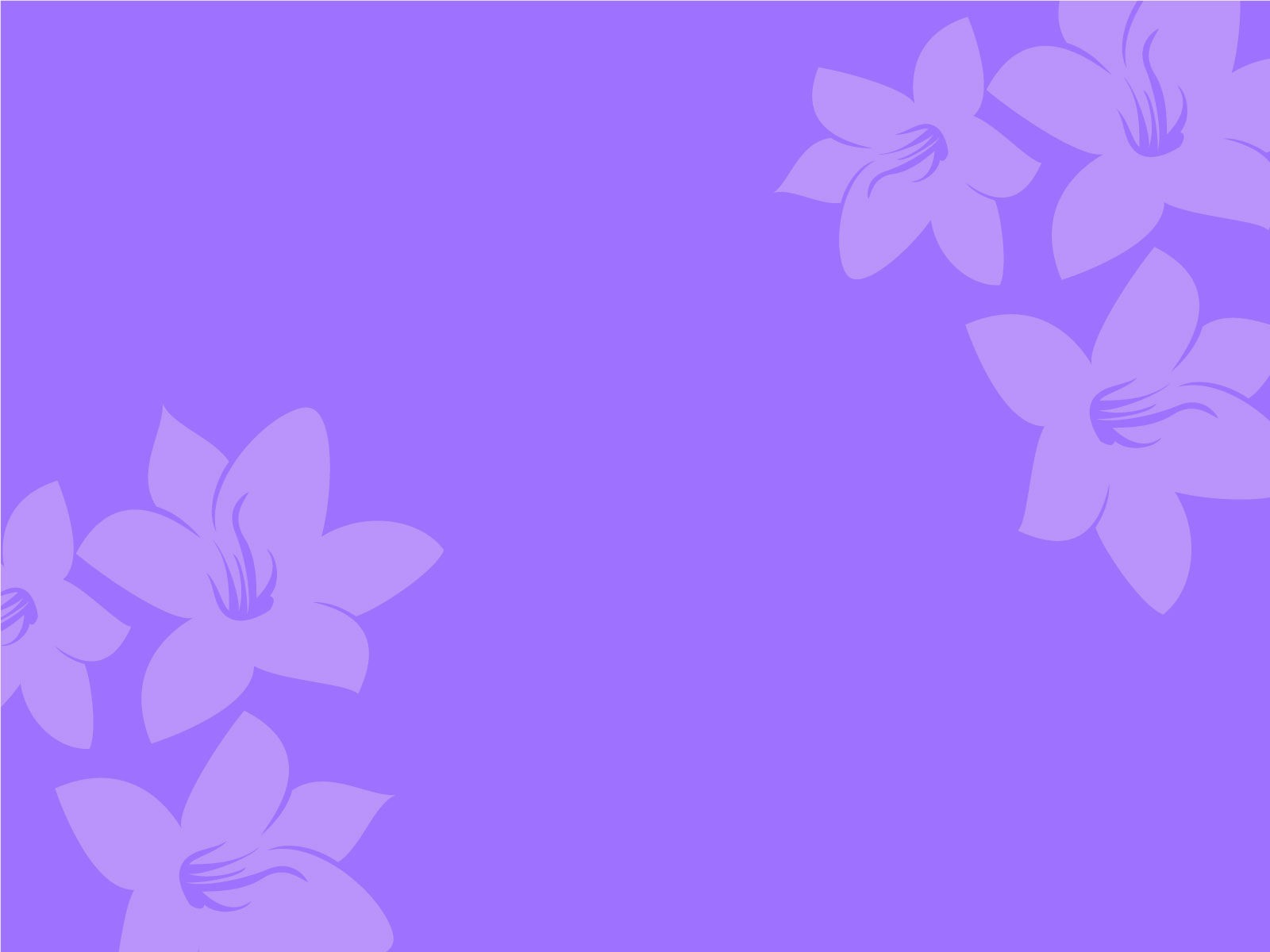 Тип проекта: творческий.Участники проекта: дети старшего дошкольного возраста, родители, воспитатель.Объект проекта: дети дошкольного возраста 
(5-7 лет)Предмет проекта: театрализованная деятельность направленная на развитие речи детей
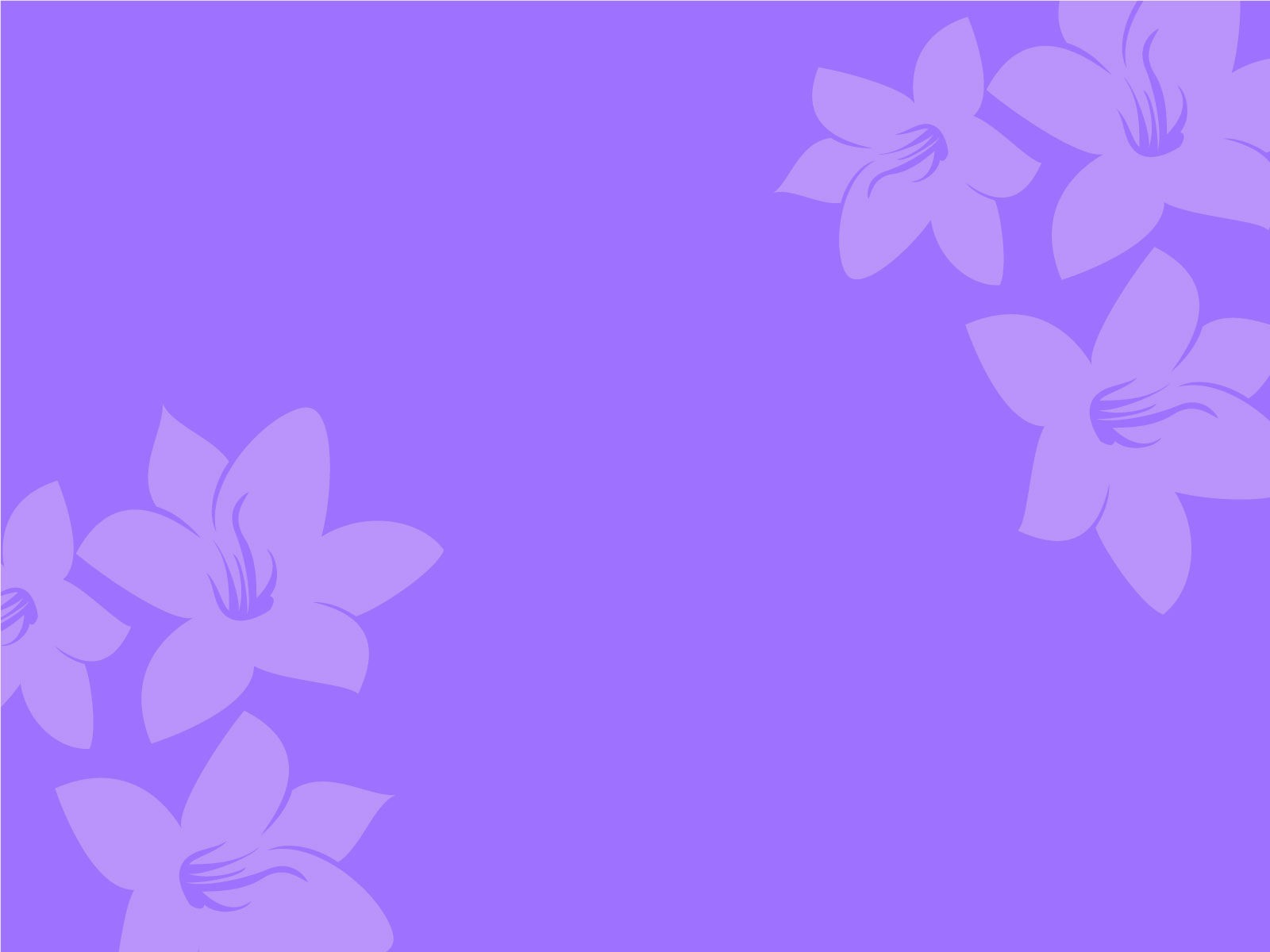 Цель проекта
Развитие речи дошкольников посредством театрализованной деятельности
Задачи проекта
Образовательные: 
Продолжать активизировать и уточнять словарь детей, расширять словарный запас. 
Совершенствовать диалогическую и монологическую формы речи. 
Совершенствовать умение составлять небольшие рассказы, сказки из личного опыта, используя кукол. 
Закреплять навыки импровизации диалогов действующих лиц в хорошо знакомых сказках. 
Совершенствовать навыки коллективного сочинения рассказов из личного опыта с использованием театральных кукол. 
Совершенствовать всесторонне развитие творческих способностей детей средствами театрального искусства. 
Развивающие: 
Развивать творческую самостоятельность в создании художественного образа, используя для этой цели игровые, песенные, танцевальные импровизации. 
Развивать представление о нравственных качествах человека, эмоциональное осознание самого себя.
Воспитательные:
Воспитывать культуру речевого общения. 
Поддерживать инициативу детей в индивидуальных и коллективных импровизациях на детских музыкальных инструментах, сопровождающих кукольные спектакли и драматизации. 
устойчивый интерес к театральной игровой деятельности
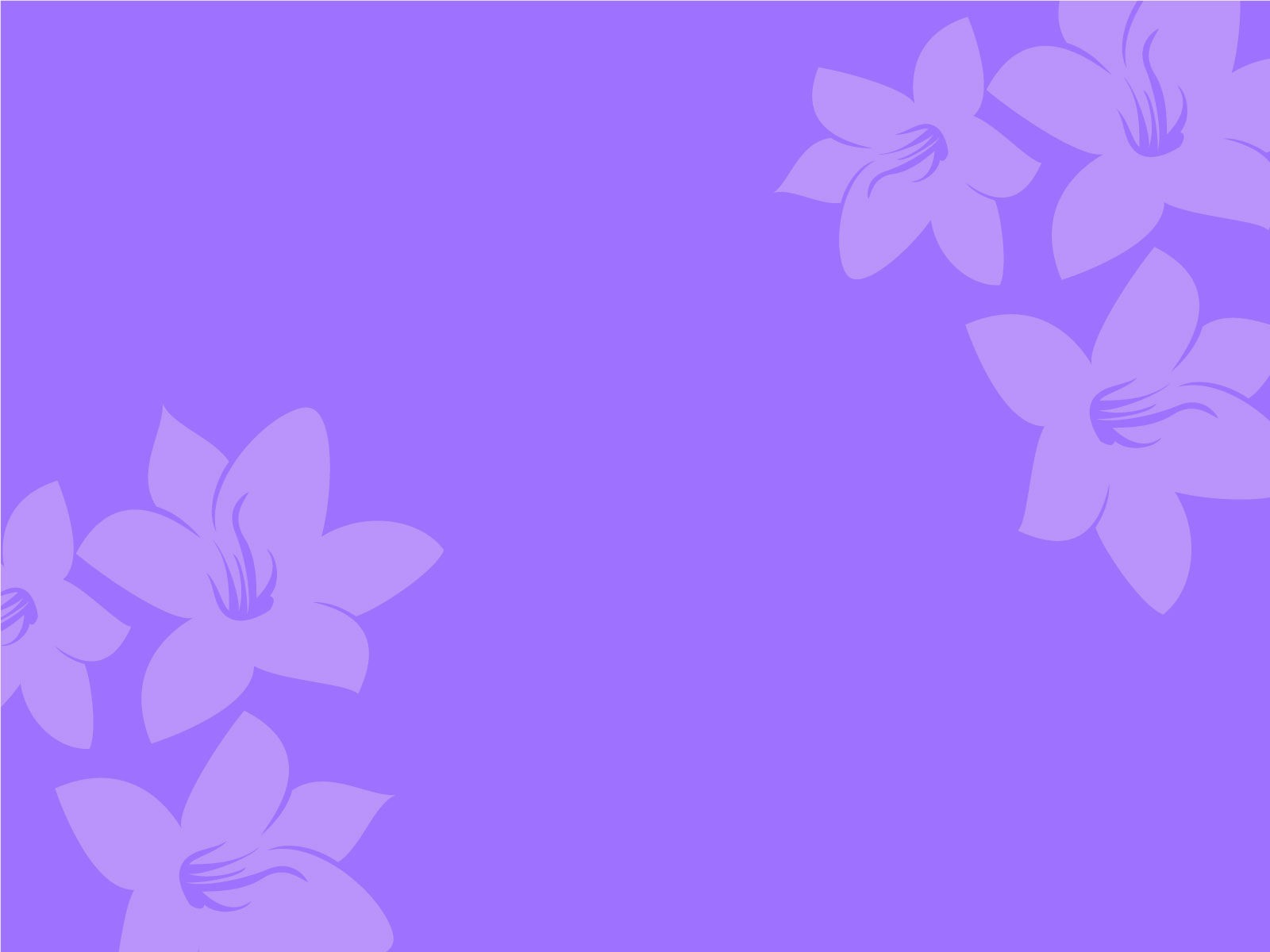 Работа с детьми
Работа с родителями
Основные направления работы над проектом
Консультации
Участие в сборе информации о театрах и их разновидностях
Совместное изготовление различных видов театров
Подбор костюмов и атрибутов
Оформление театрализованного уголка в группе
Беседы
Чтение художественных произведений
Трудовая деятельность
Игровая деятельность
Художественное творчество
Организация театрализованных постановок
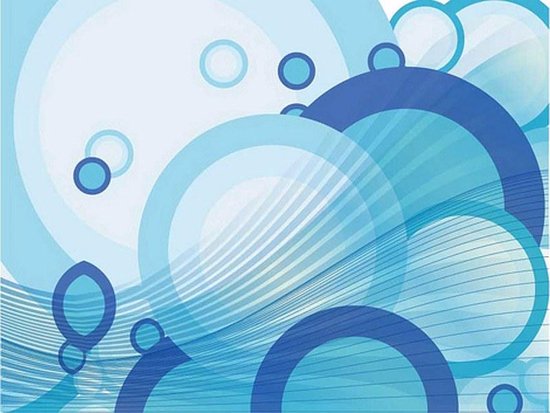 Театральная мастерская
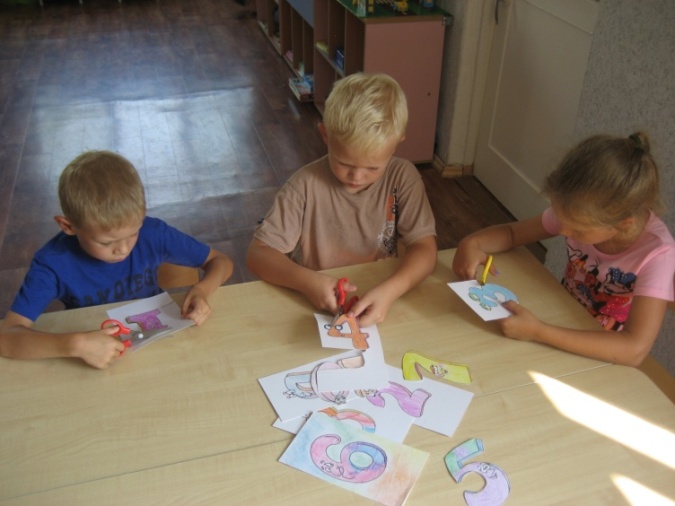 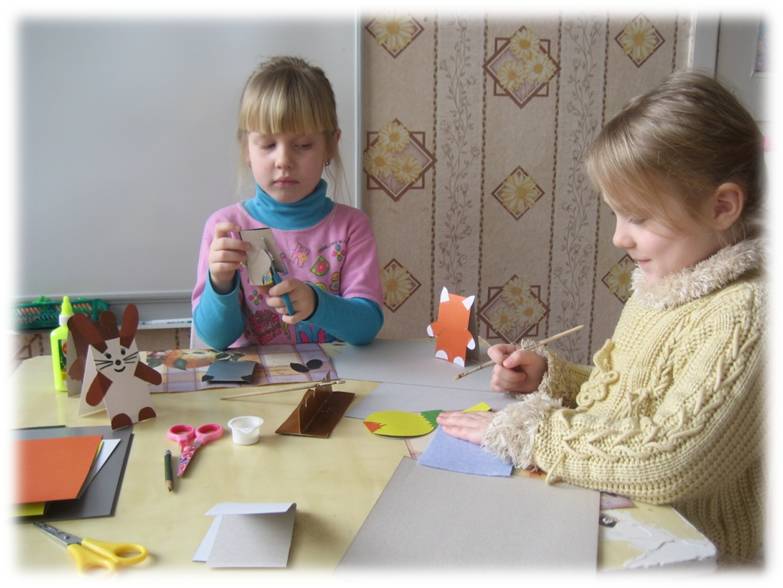 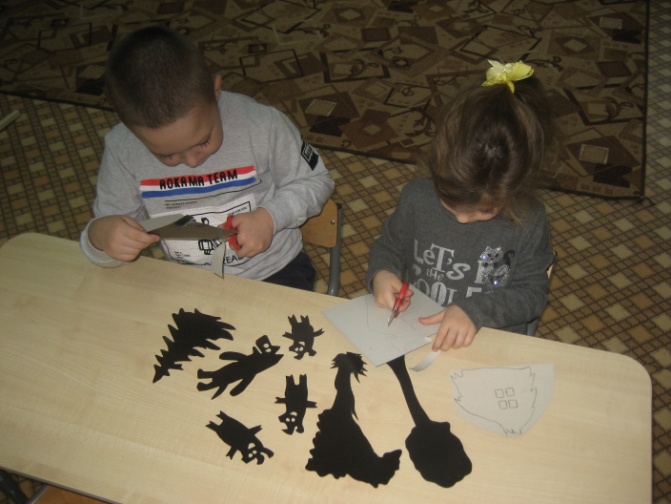 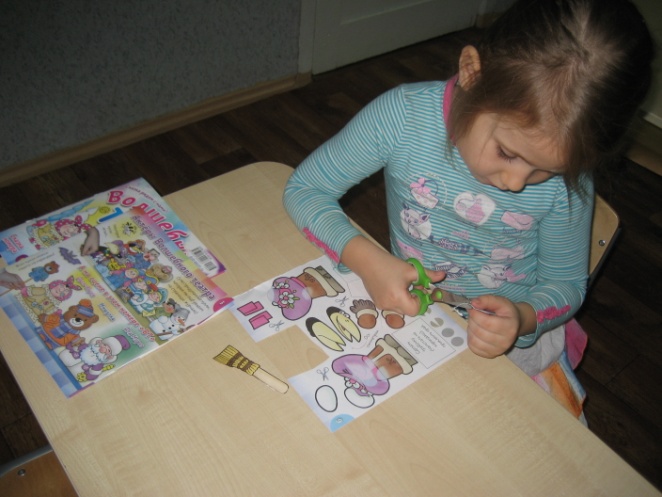 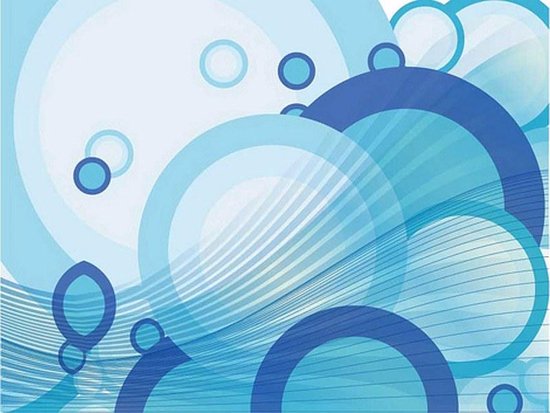 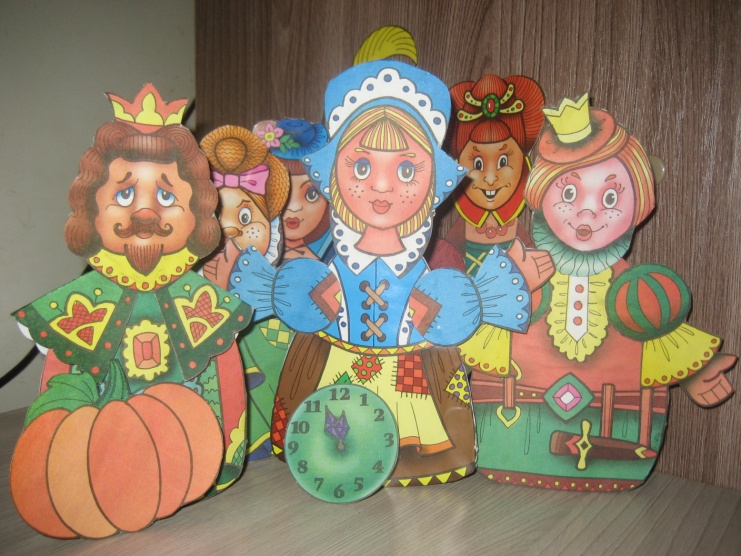 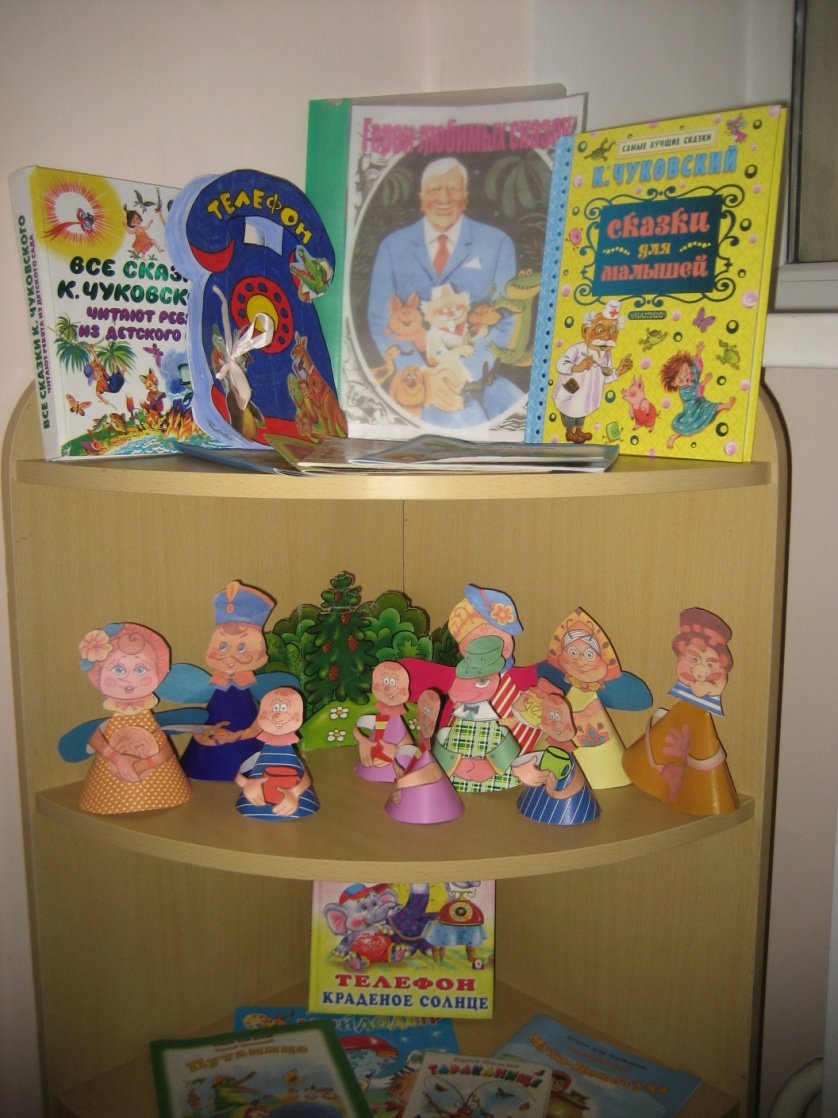 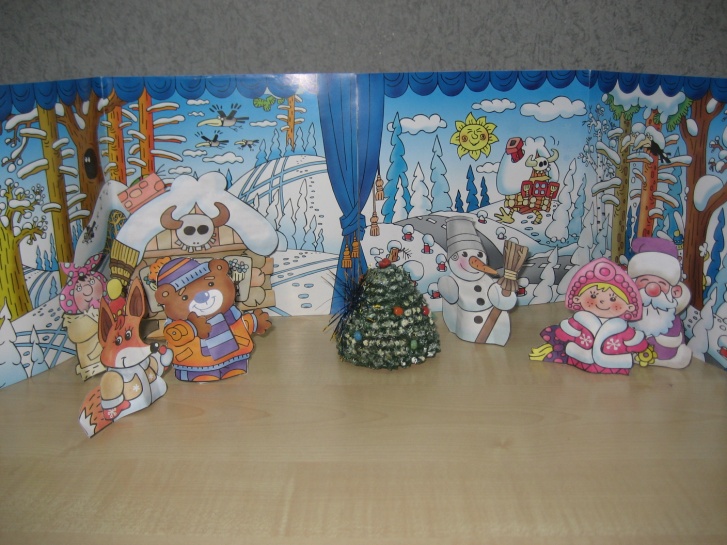 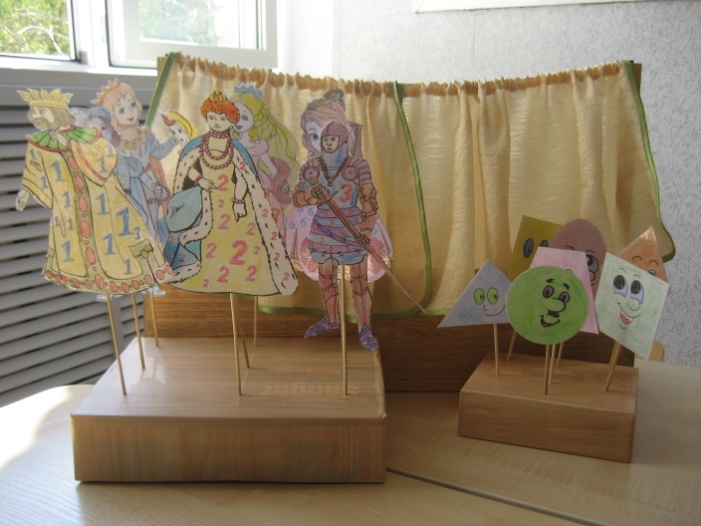 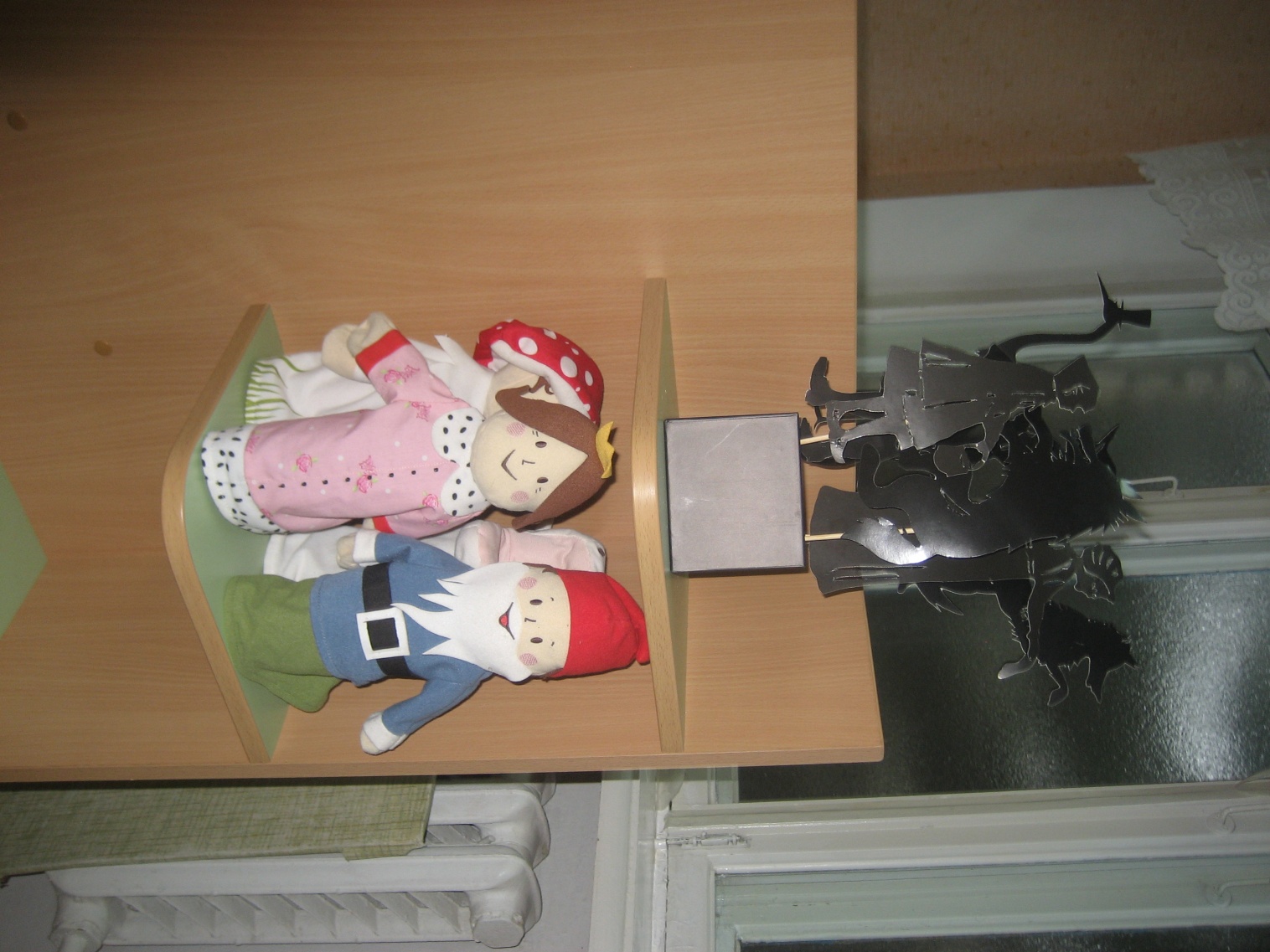 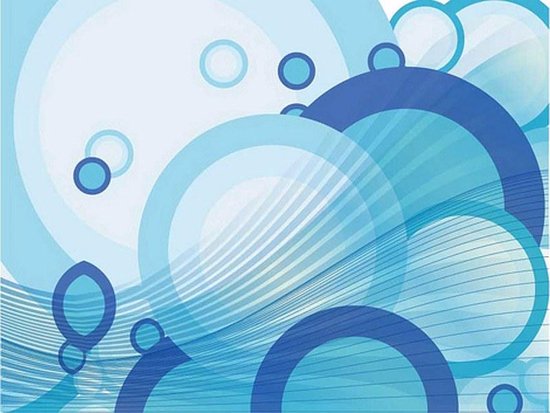 Самостоятельная деятельность
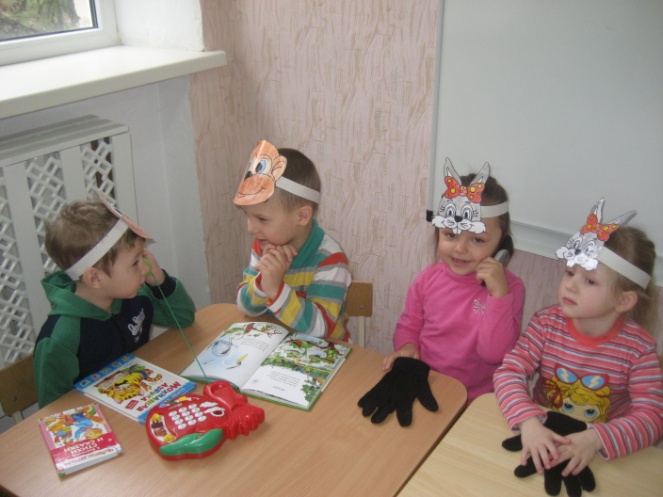 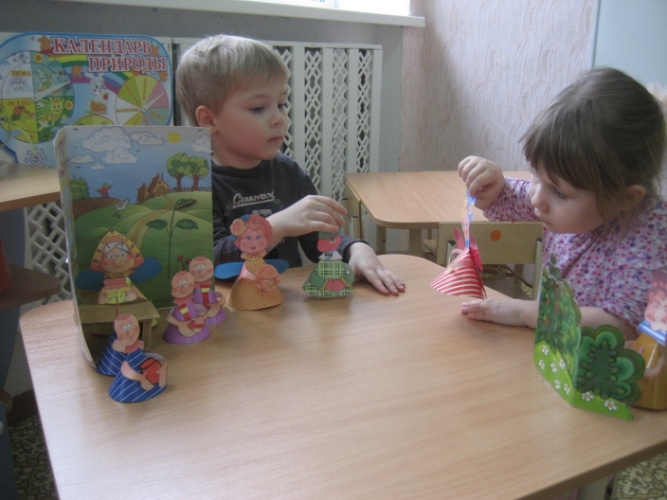 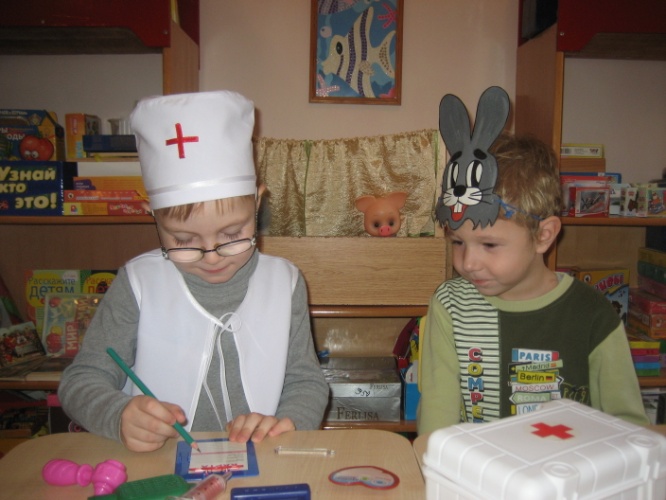 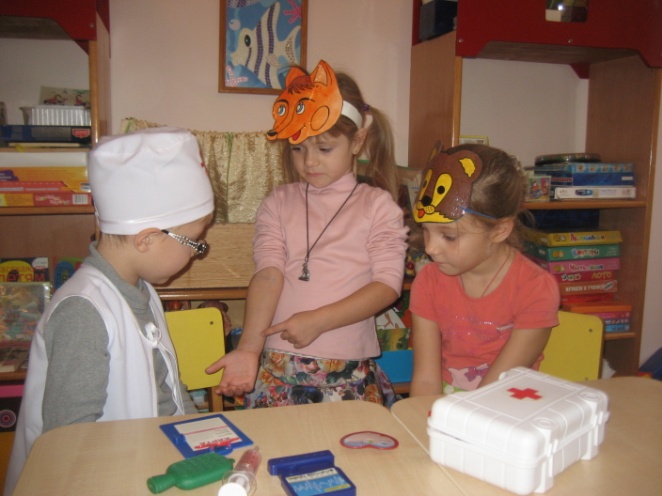 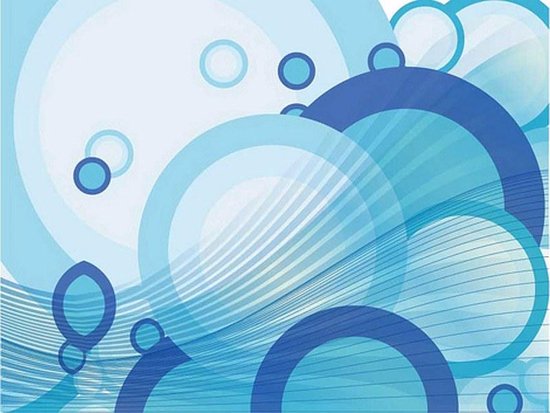 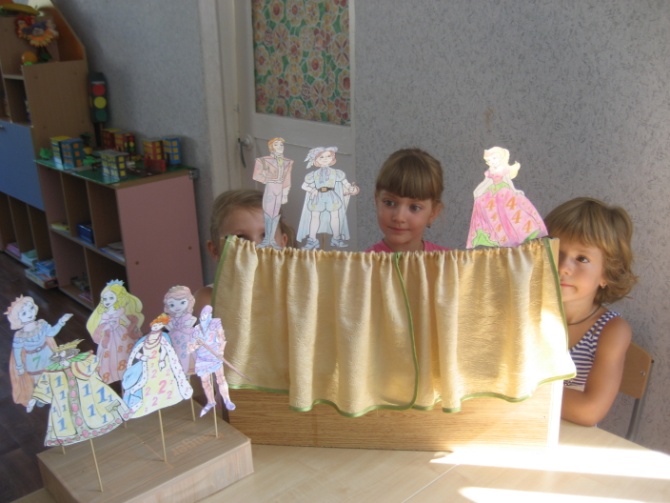 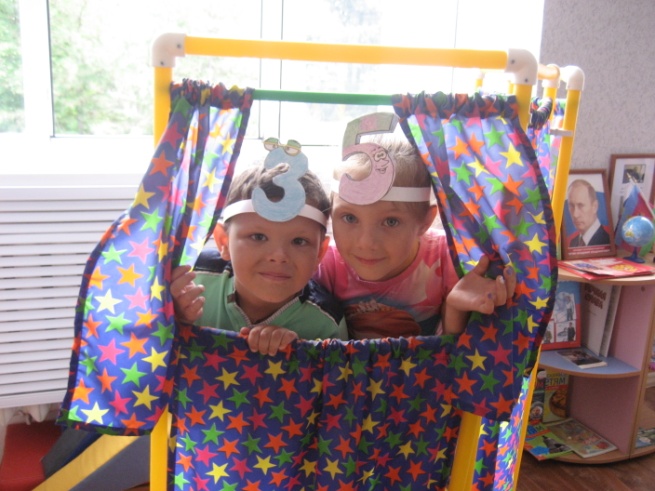 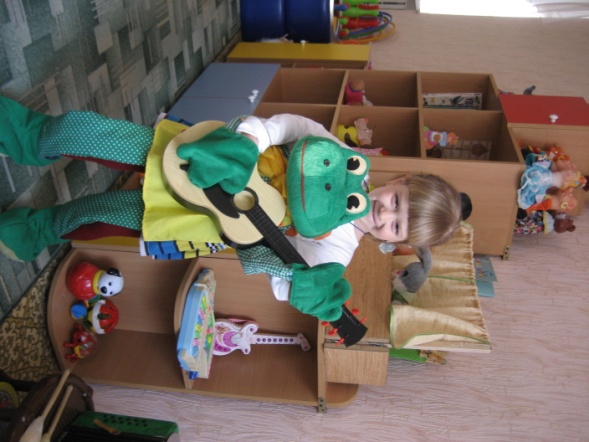 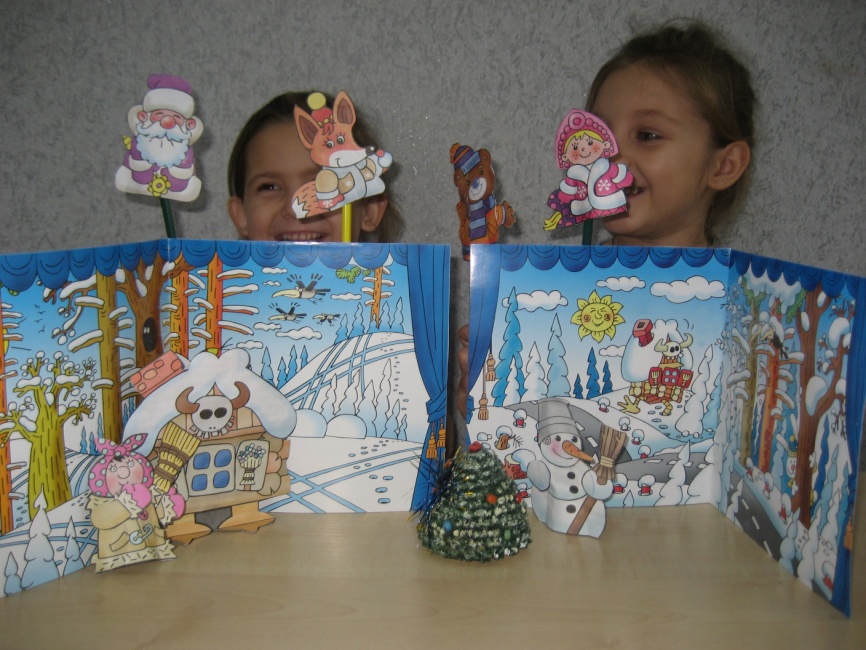 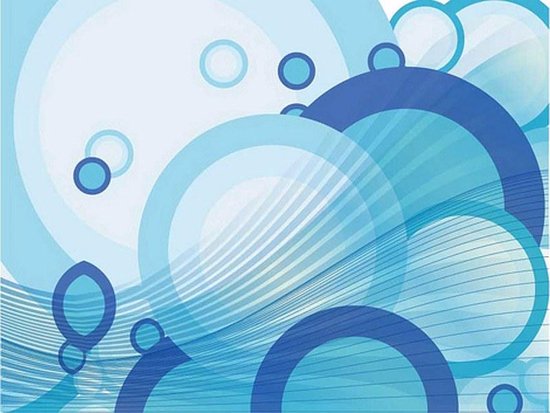 Театрализованные постановки
«В сказочной стране Математики»
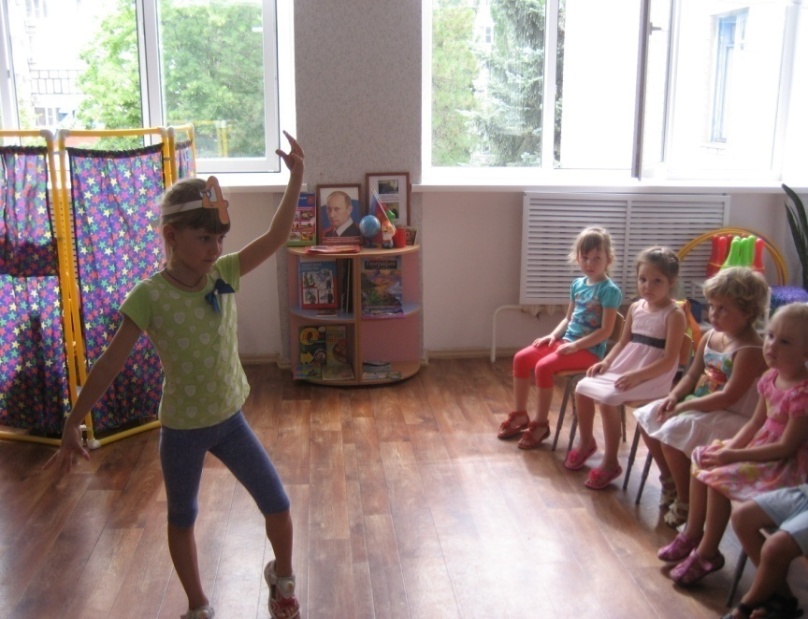 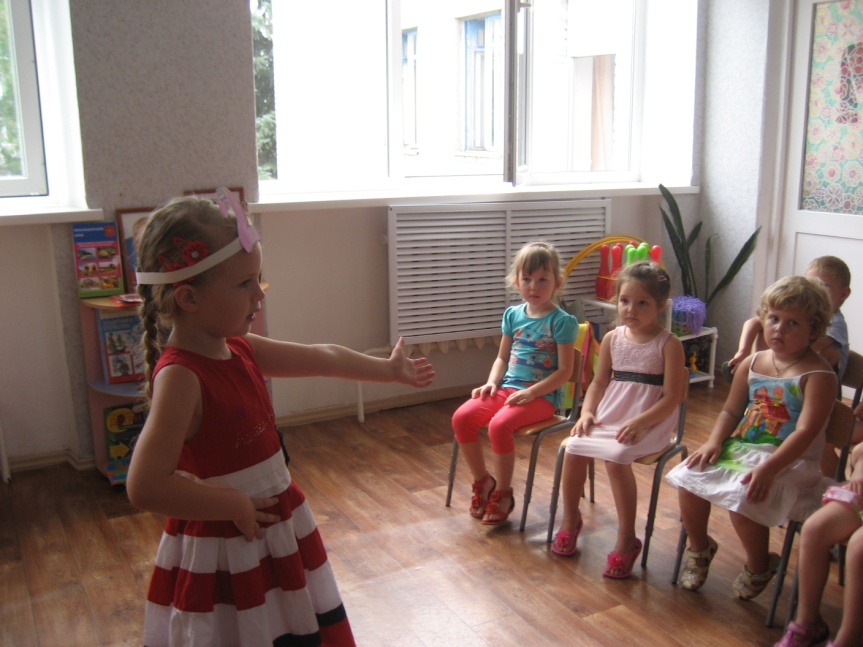 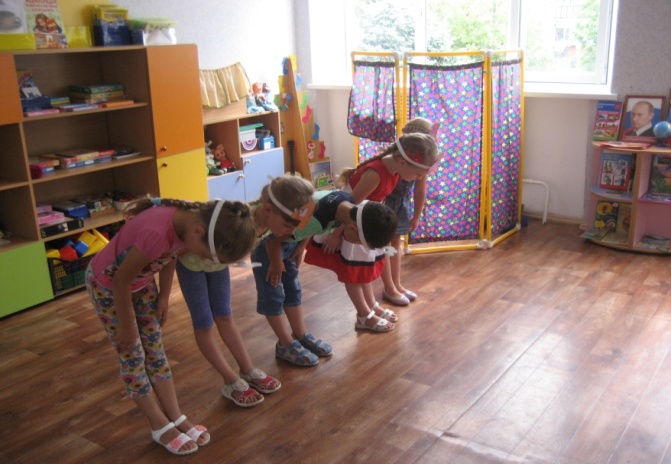 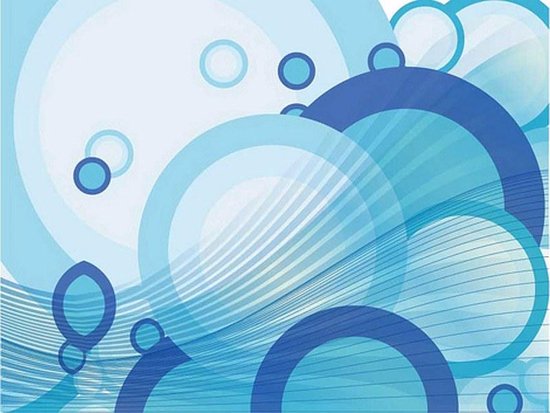 «Терем, терем, теремок»
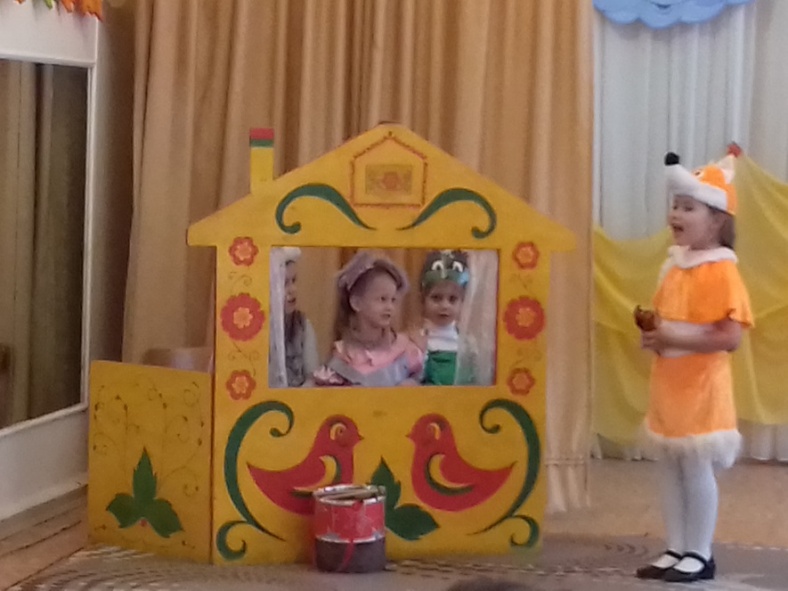 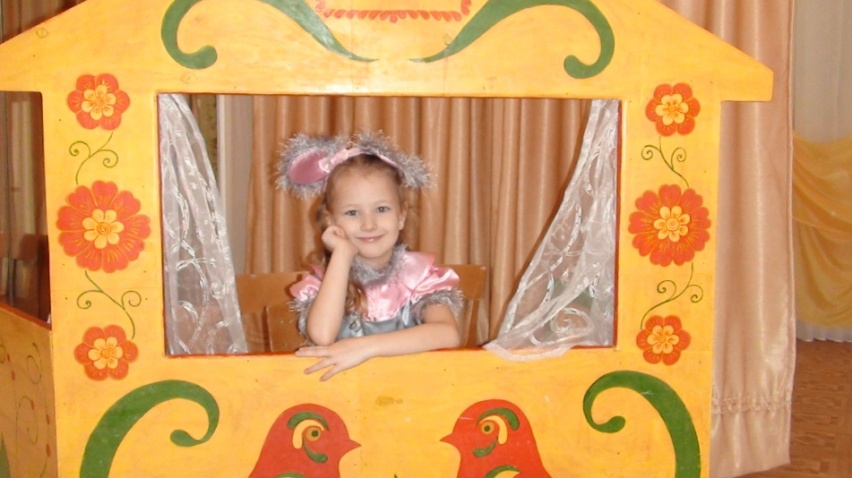 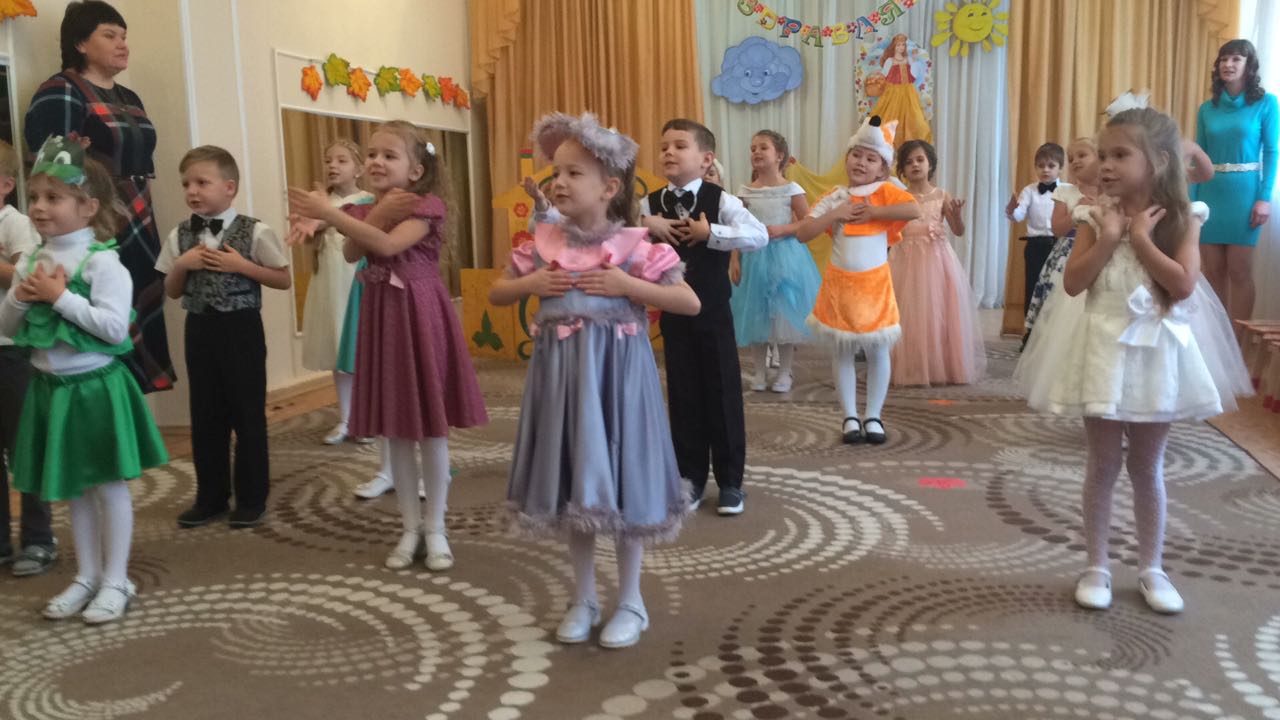 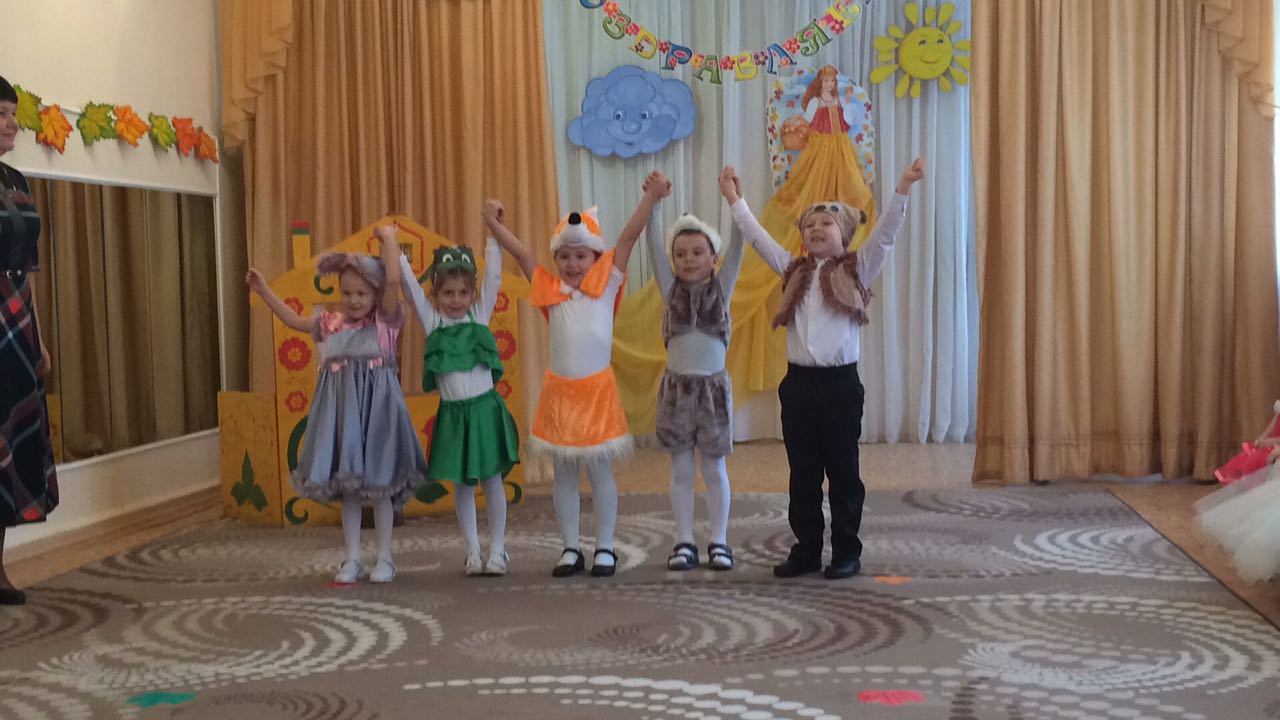 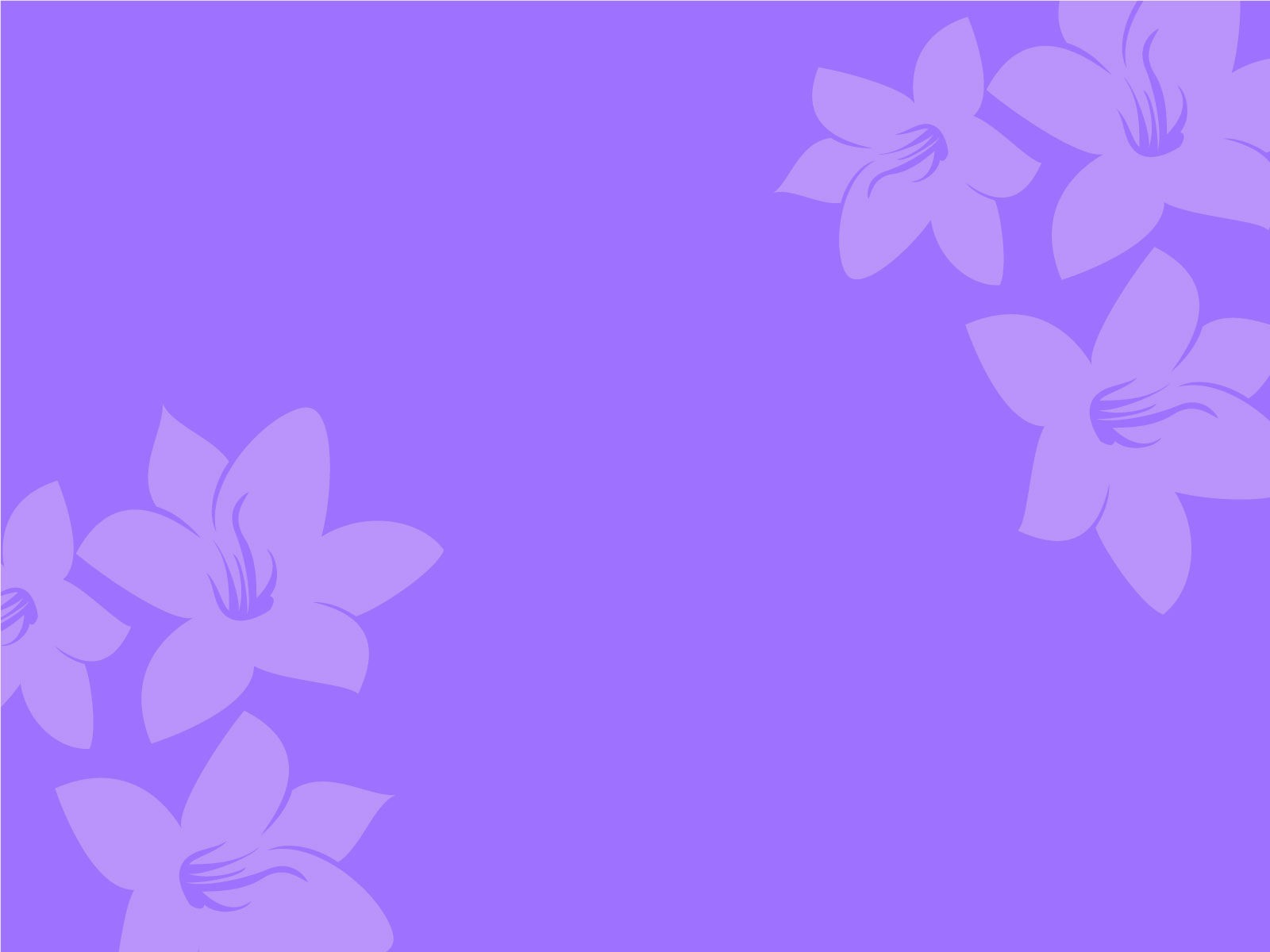 Работая над проектом «Путешествие в мир театра», дети в различных ситуациях общения стали более четко и грамотно  выражать свои мысли. У детей повысилась речевая активность, улучшилась дикция, обогатился активный и пассивный словарь. В процессе запоминания и проговаривания текстов улучшился грамматический строй речи детей, появилось умение пользоваться интонациями, выражающими разнообразное эмоциональное состояние. 
        Помимо этого, дети в любых видах деятельности проявляют позитивные качества характера: умение работать в коллективе, умение сопереживать, целеустремленность, находчивость, смелость. Повысился интерес детей к сказкам и другим произведения художественной литературы, дети с удовольствием отображают в свободной игровой  деятельности эпизоды постановок, образы героев.
         Таким образом, театрализованная деятельность помогает усвоению богатства родного языка и его выразительных средств, совершенствует артикуляционный аппарат, способствует развитию элементов речевого общения: мимики, жестов, интонации голоса, стимулирует активную речь, позволяет формировать опыт социального поведения. 
         Наряду с основными методами и приемами развития речи детей, использование в практике театрализованных занятий позволяет решать практически все задачи программы развития речи.
Спасибо за внимание
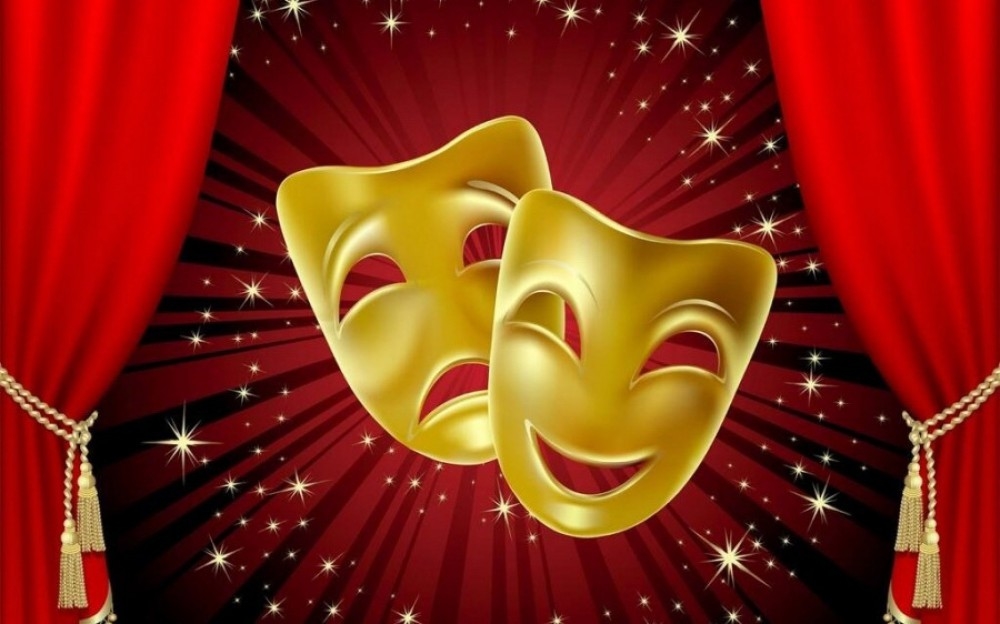